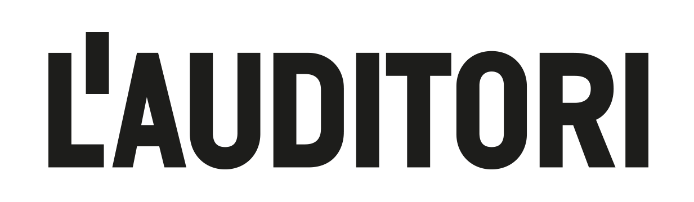 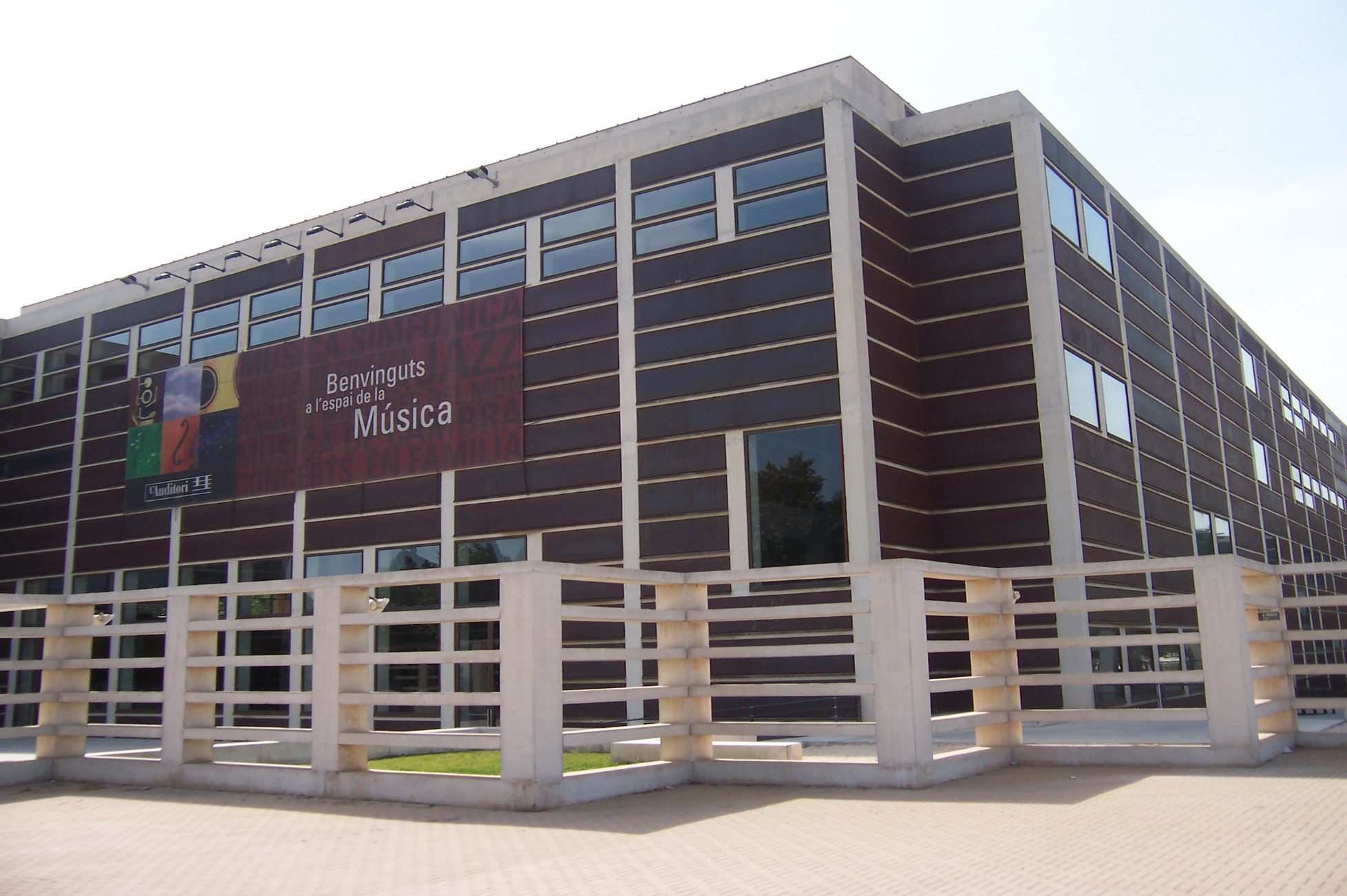 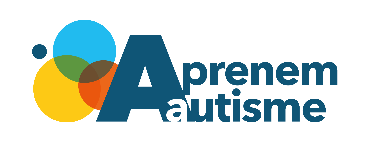 SONETS DE JOGUINA
1
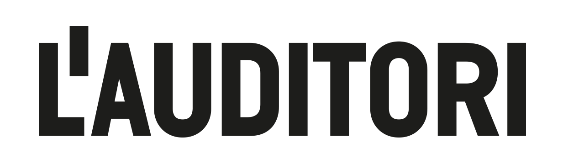 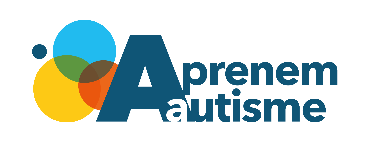 Informació general
En aquest dossier trobareu la informació referent al concert que heu vingut a veure.
El material que conté la guia està creat com a anticipació per facilitar el seguiment del concert.
Tingueu en compte que la sessió a la qual assistireu és familiar o escolar, a la sala hi haurà soroll ambient a causa de l’afluència de molts infants.
Hi ha alguns moments en els quals un focus de llum forta enfoca cap al públic, al principi del concert i a la sisena cançó.

Per conèixer l’Auditori per dins i ubicar-vos podeu consultar el dossier d’accés general.
2
Els símbols pictogràfics utilitzats són propietat del Govern d’Aragó i han sigut creats per Sergio Palao per ARASAAC (http://arasaac.org) que els distribueix sota llicència Creative Commons (BY-NC-SA). Autor: CRAB Fundació i Aprenem autisme.
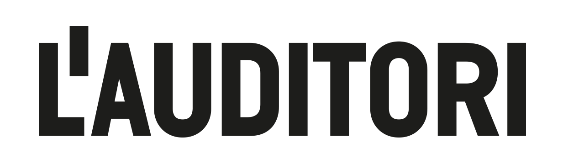 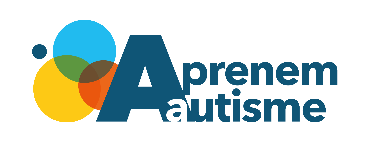 Mapa sala 3: Tete Montoliu
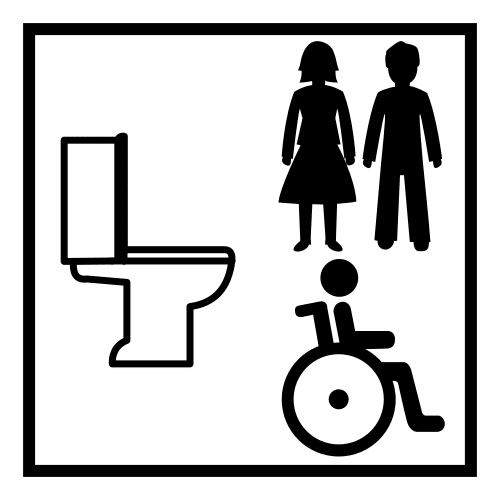 LAVABOS
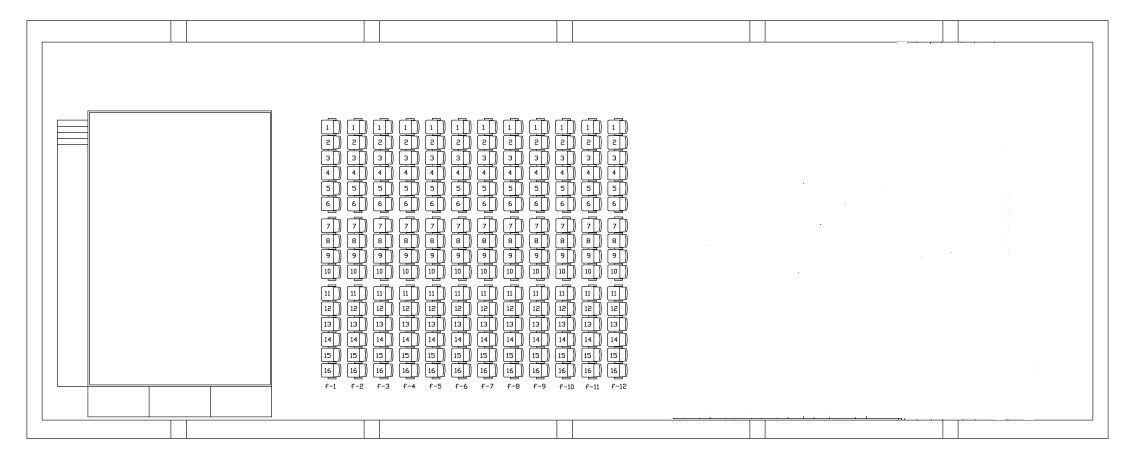 ACCÉS
ESCENARI
3
Els símbols pictogràfics utilitzats són propietat del Govern d’Aragó i han sigut creats per Sergio Palao per ARASAAC (http://arasaac.org) que els distribueix sota llicència Creative Commons (BY-NC-SA). Autor: CRAB Fundació i Aprenem autisme.
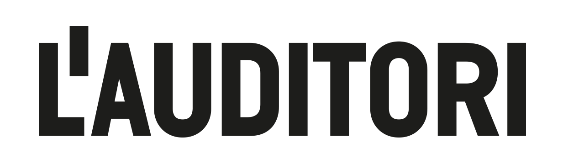 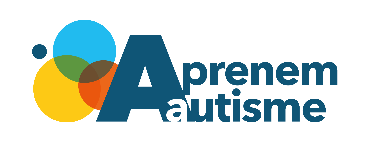 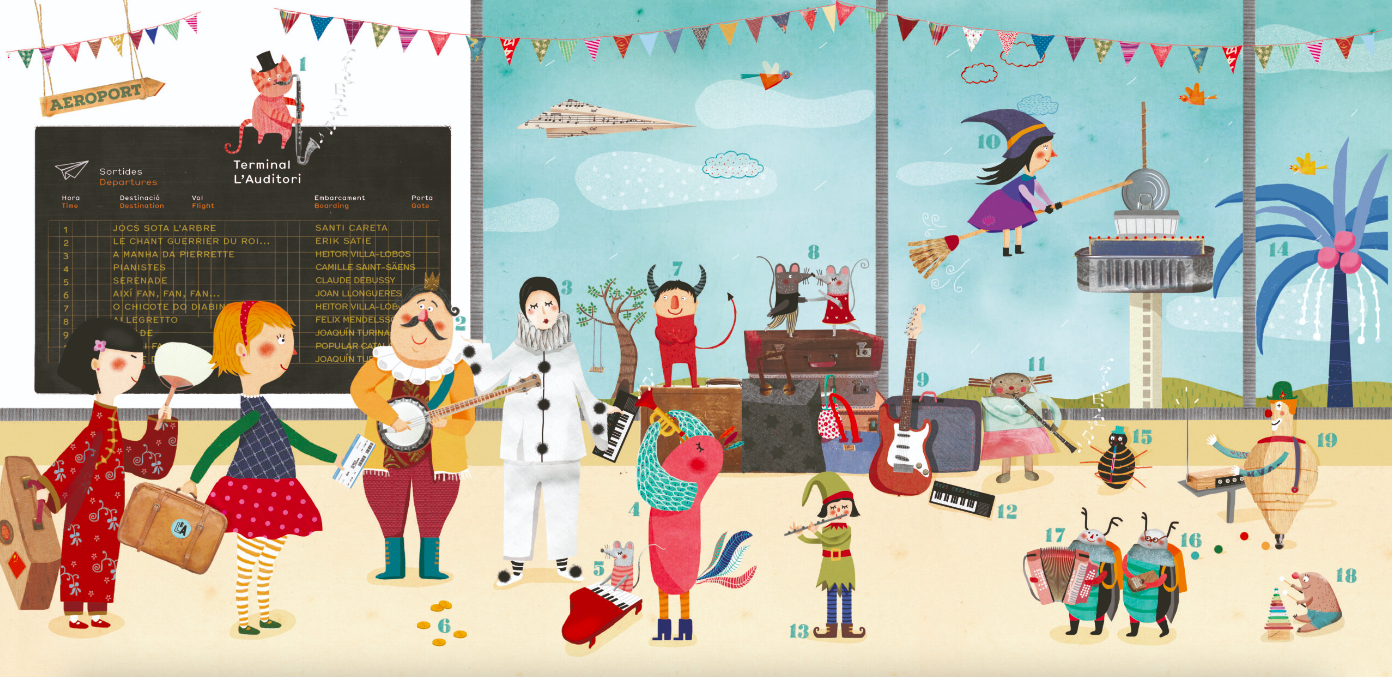 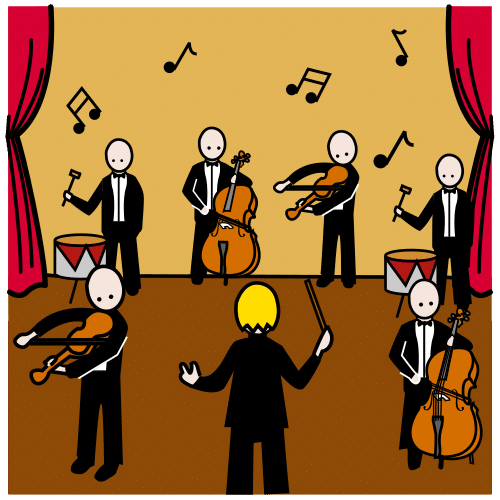 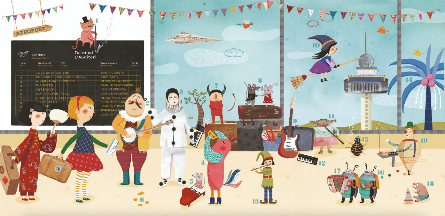 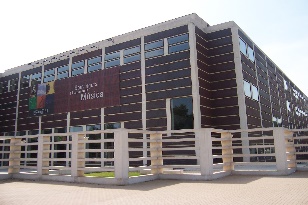 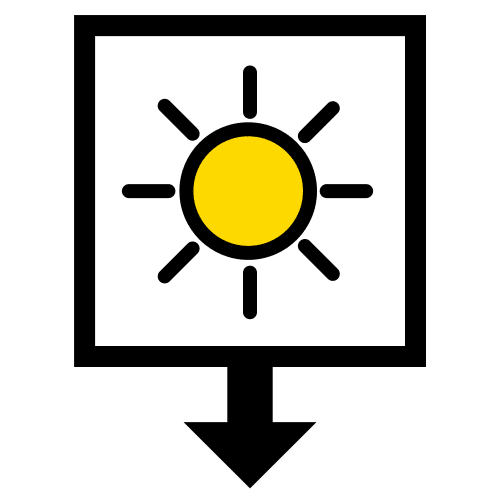 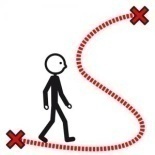 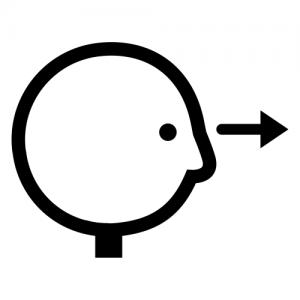 AVUI VAIG A L’AUDITORI A VEURE EL CONCERT SONETS DE JOGUINA.
4
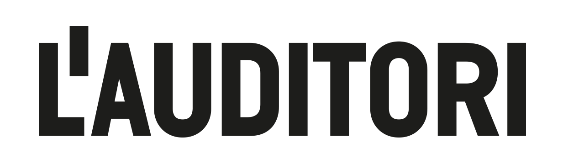 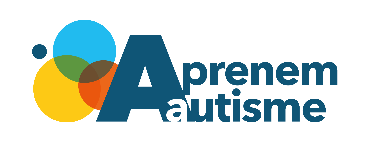 INFORMACIÓ DEL CONCERT
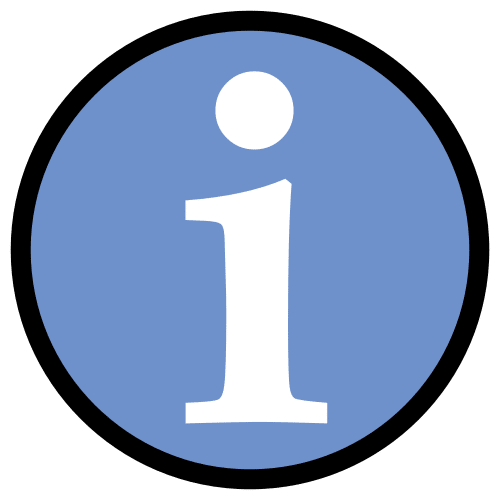 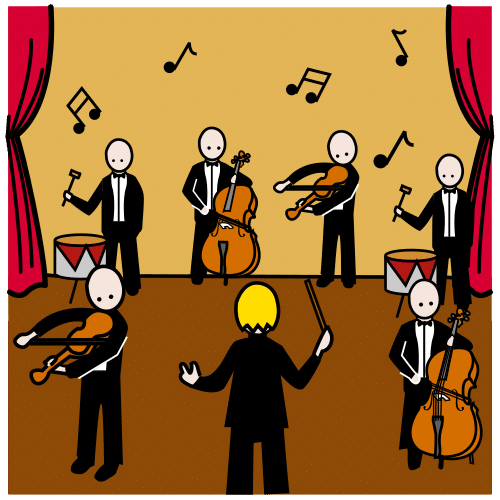 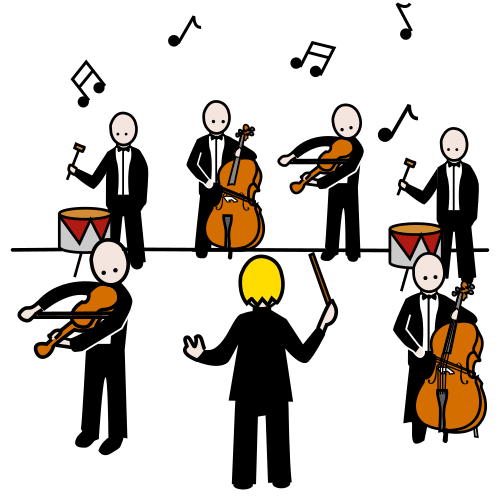 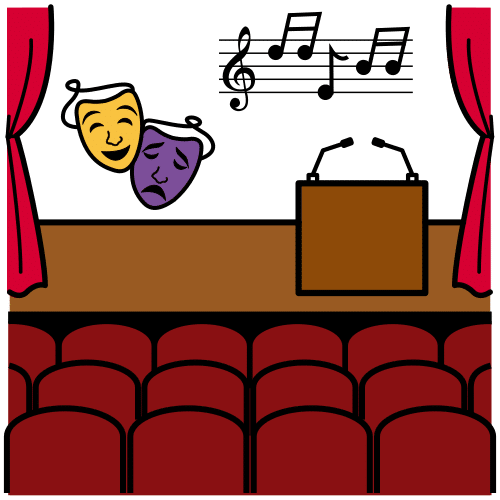 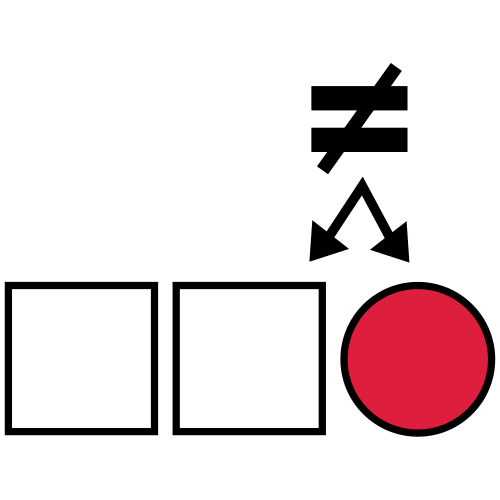 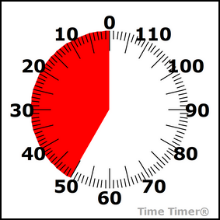 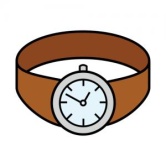 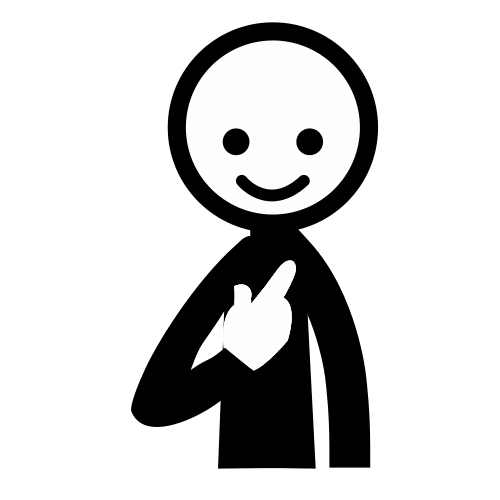 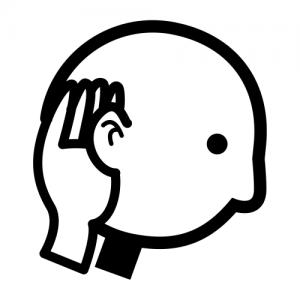 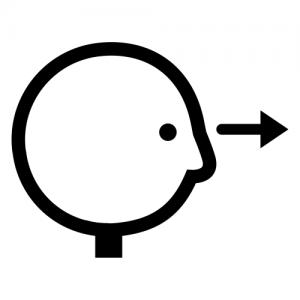 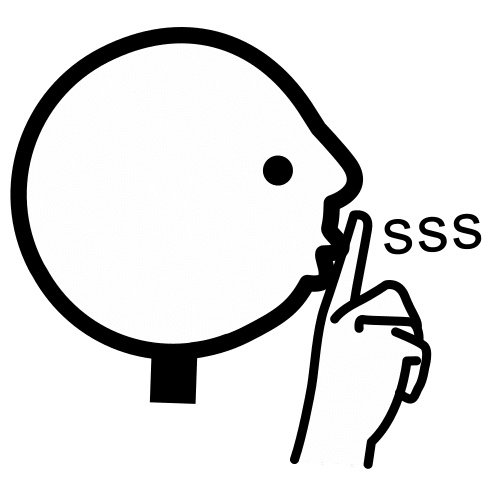 5
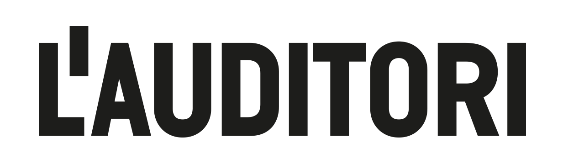 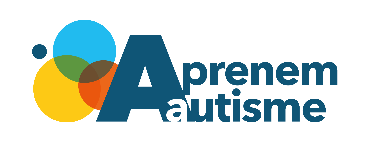 NORMES AUDITORI
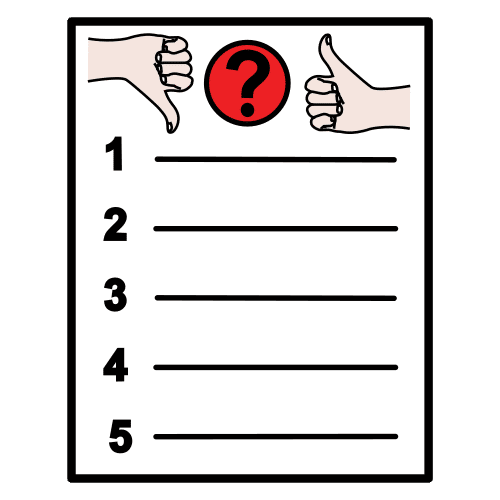 DINS DE L’AUDITORI VAIG CAMINANT.

ELS ULLS OBERTS PER VEURE TOT EL CONCERT.

LES ORELLES ATENTES PER ESCOLTAR BÉ.

LA BOCA PETITA  EN SILENCI O PARLO FLUIXET.
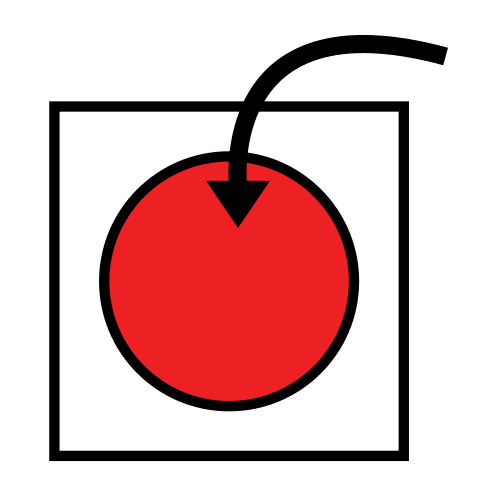 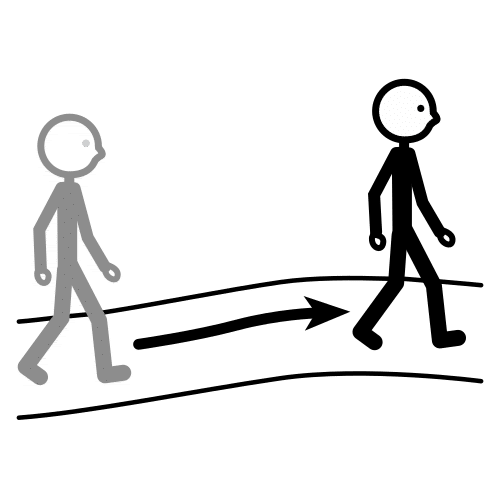 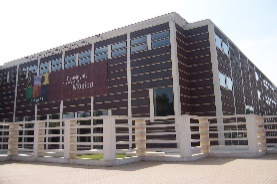 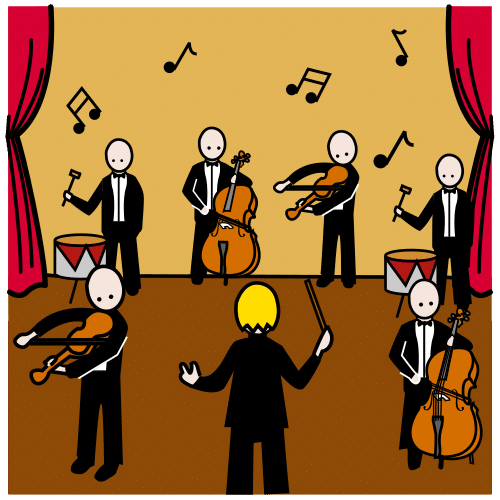 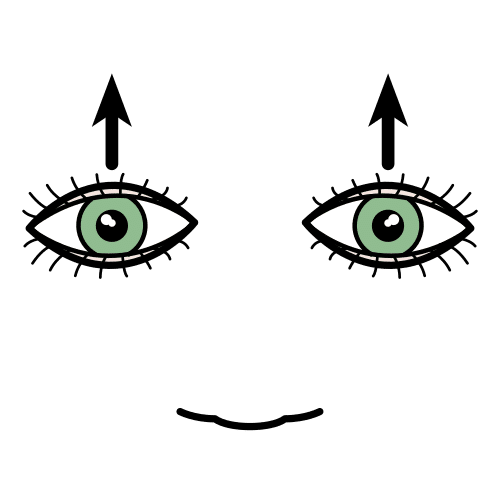 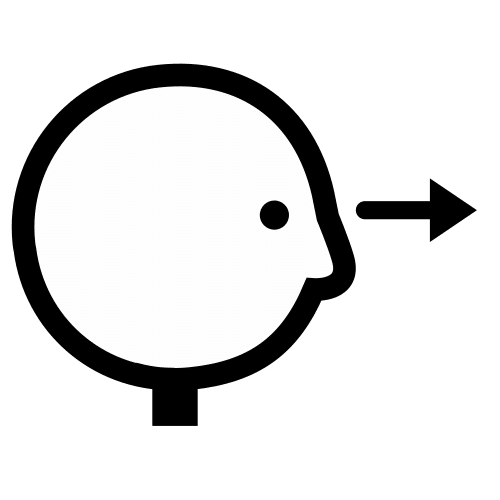 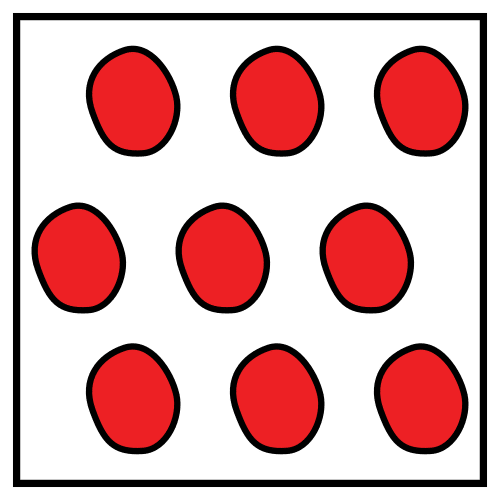 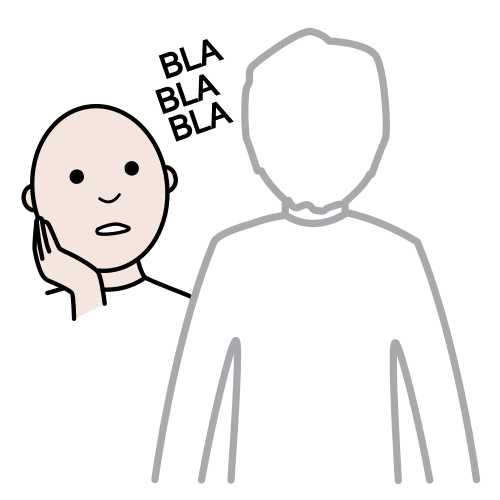 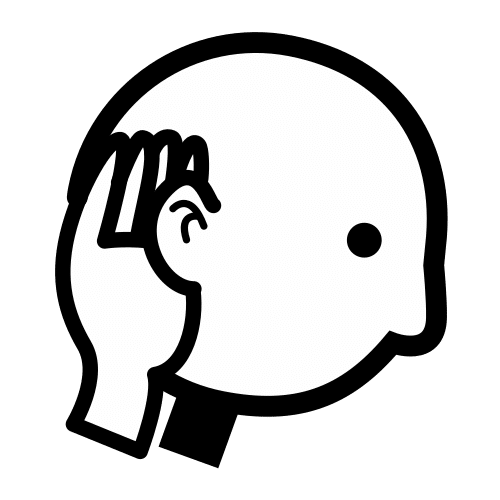 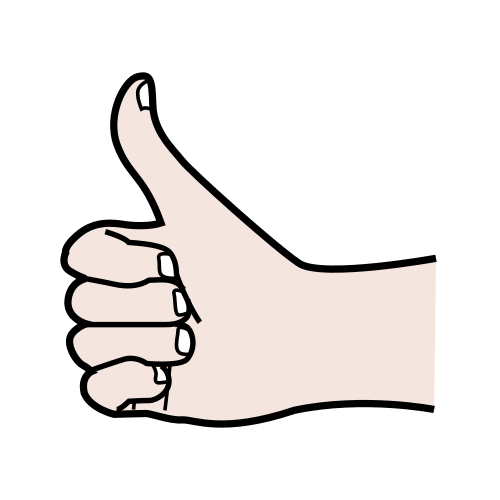 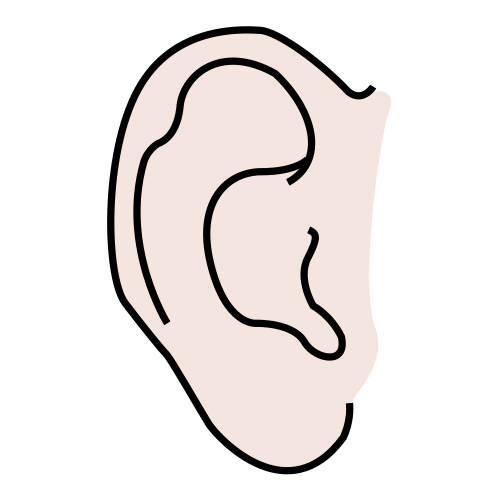 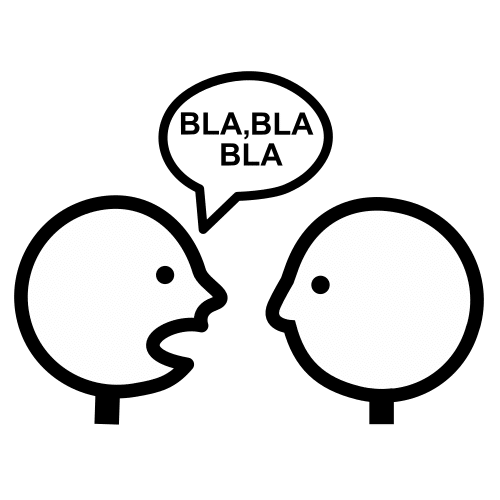 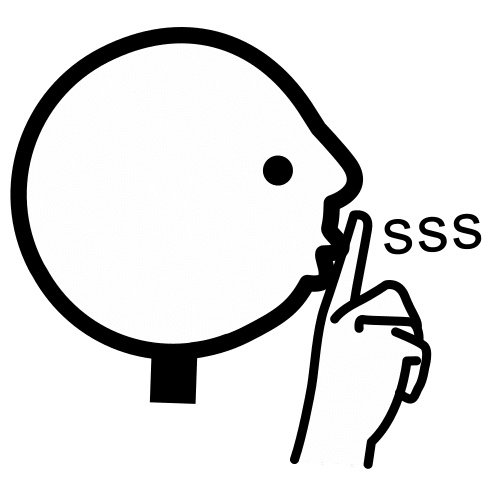 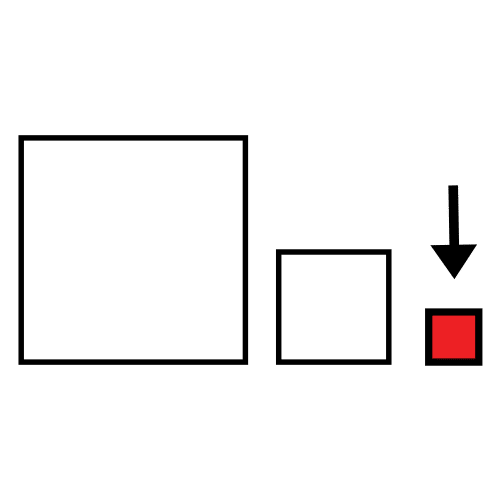 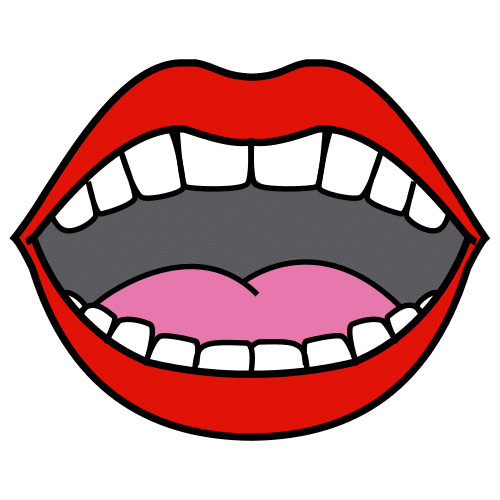 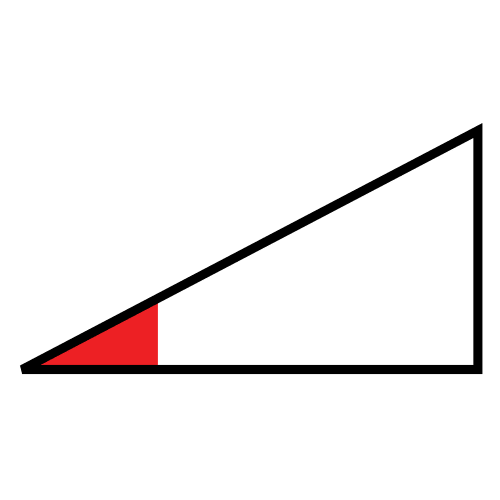 6
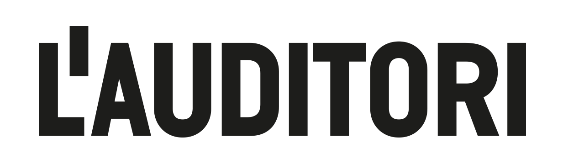 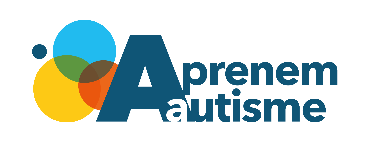 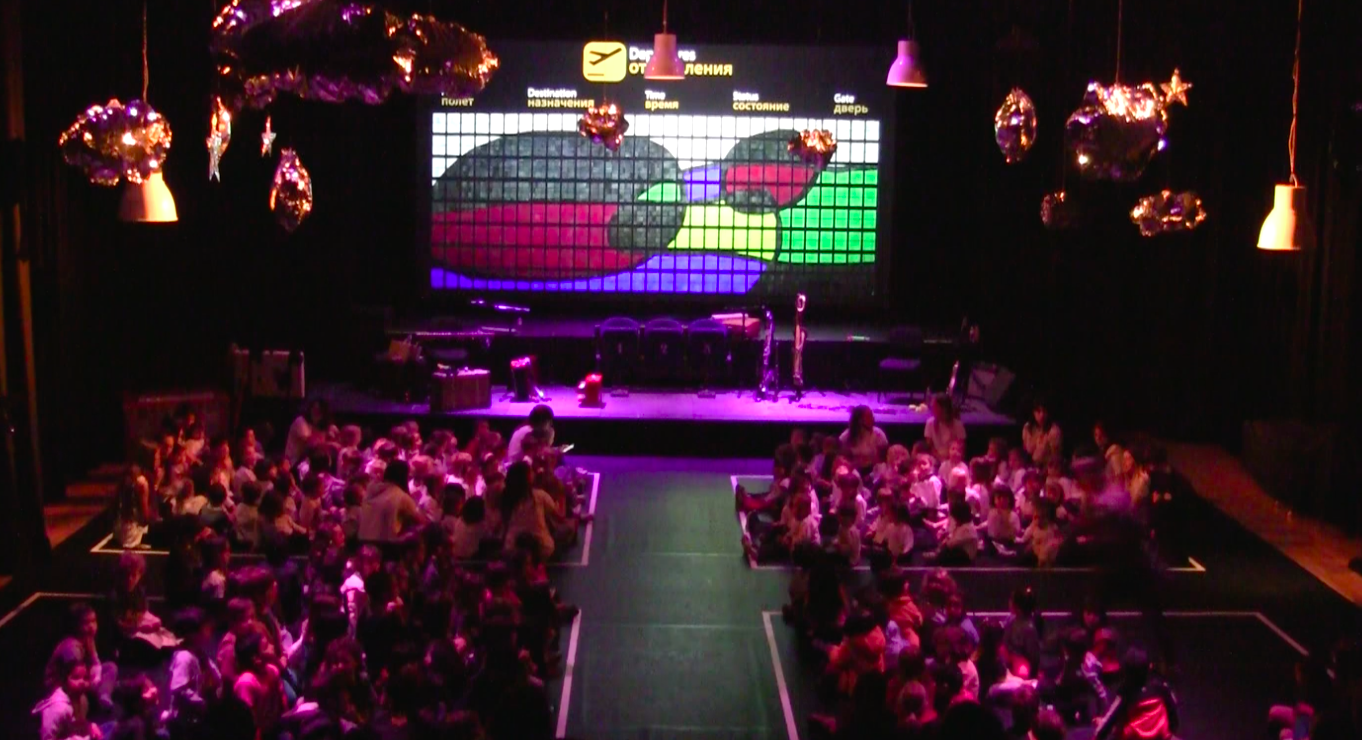 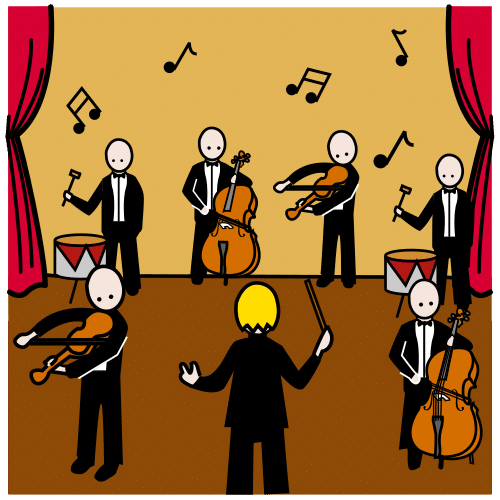 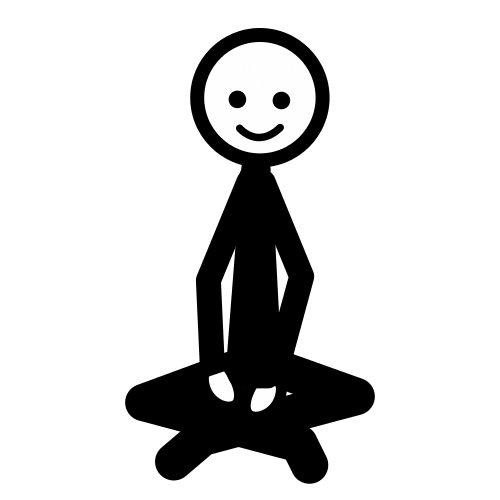 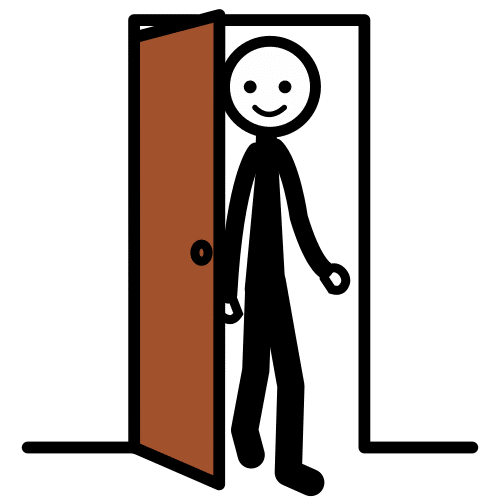 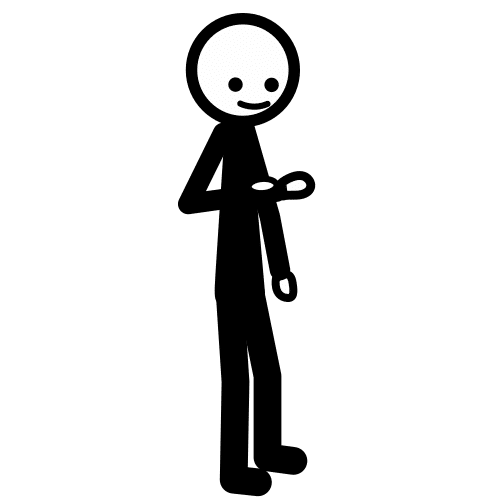 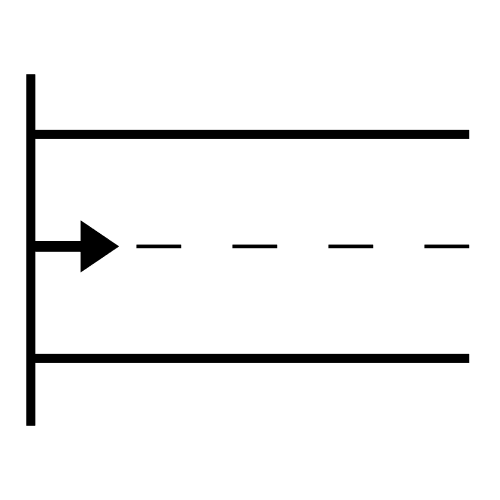 ENTRO A LA SALA, M’ASSENTO AL TERRA I ESPERO QUE COMENCI EL CONCERT.
7
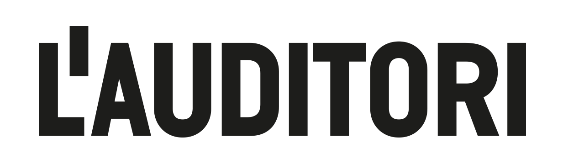 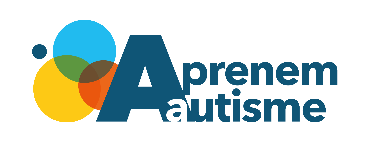 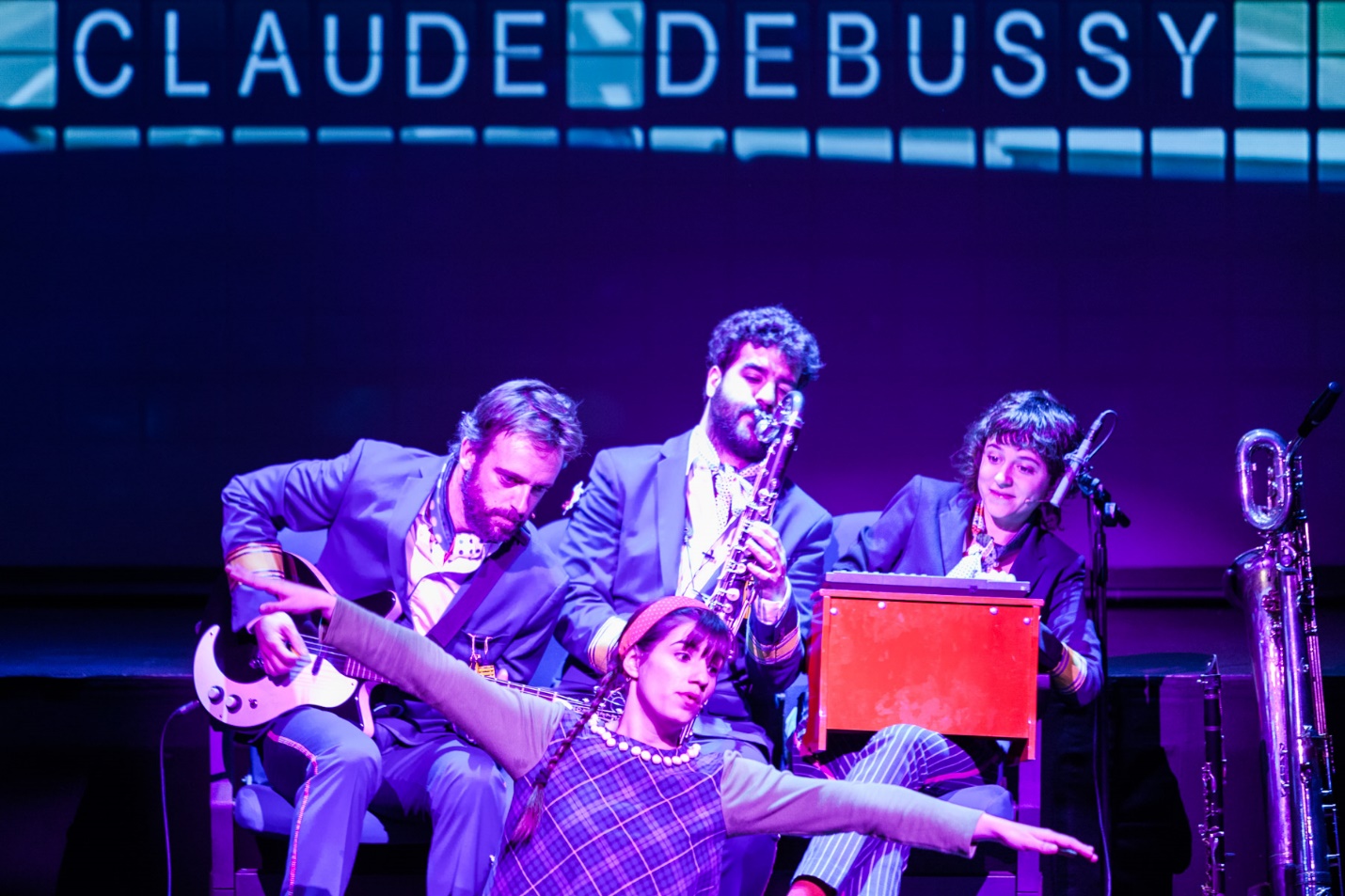 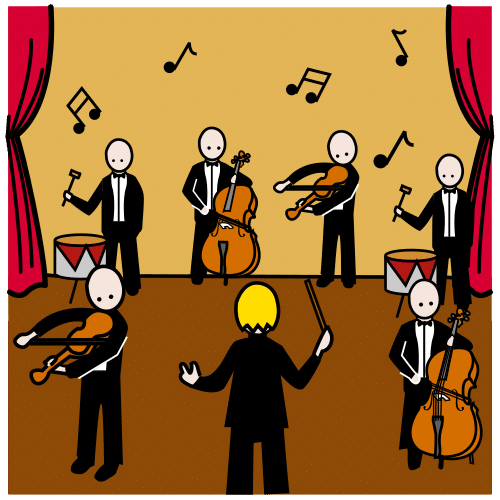 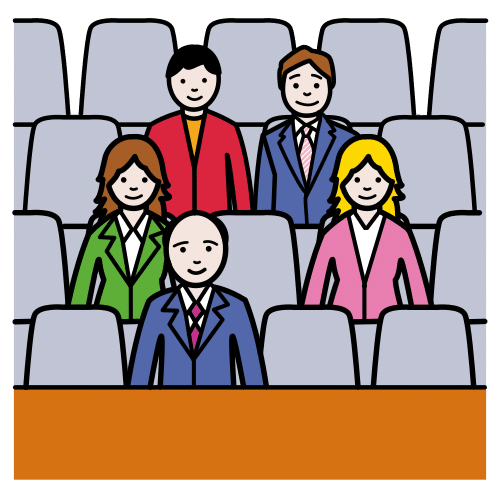 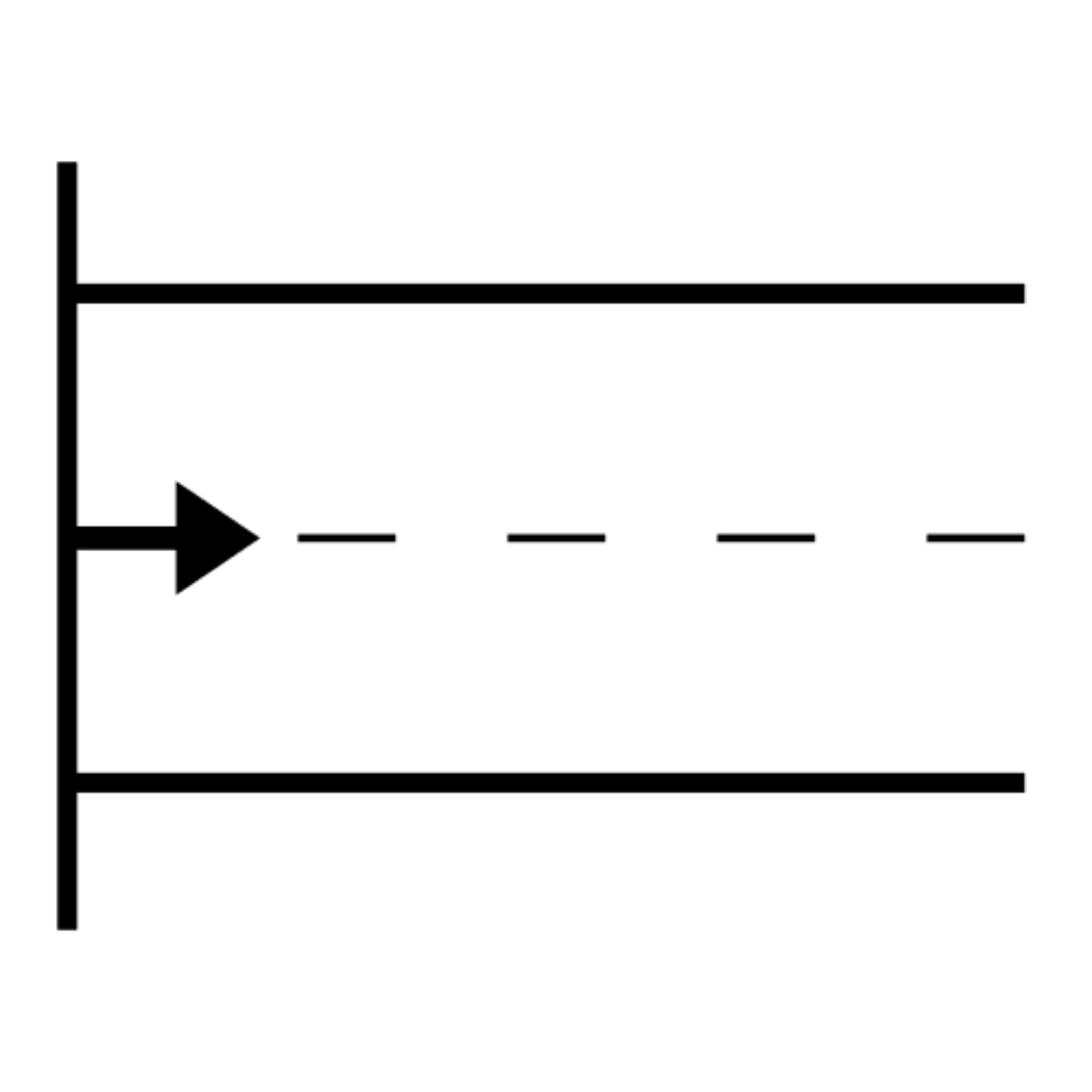 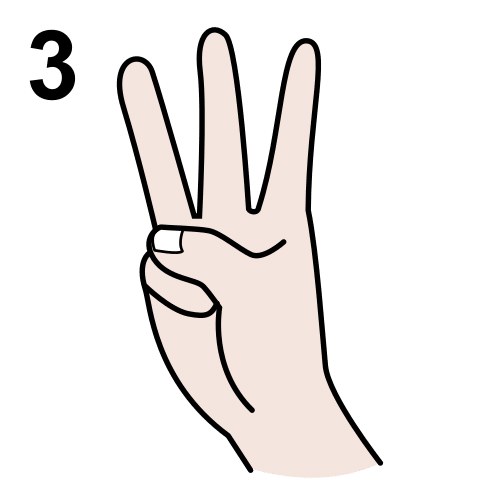 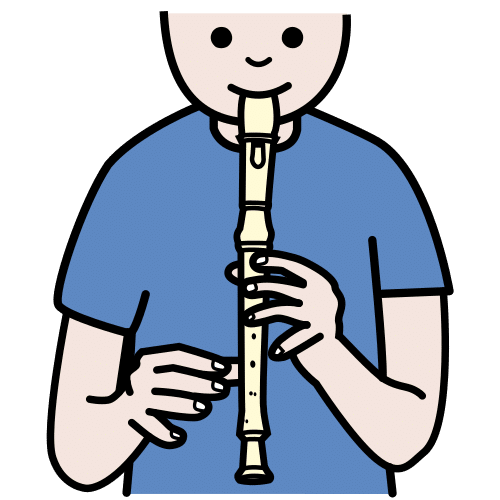 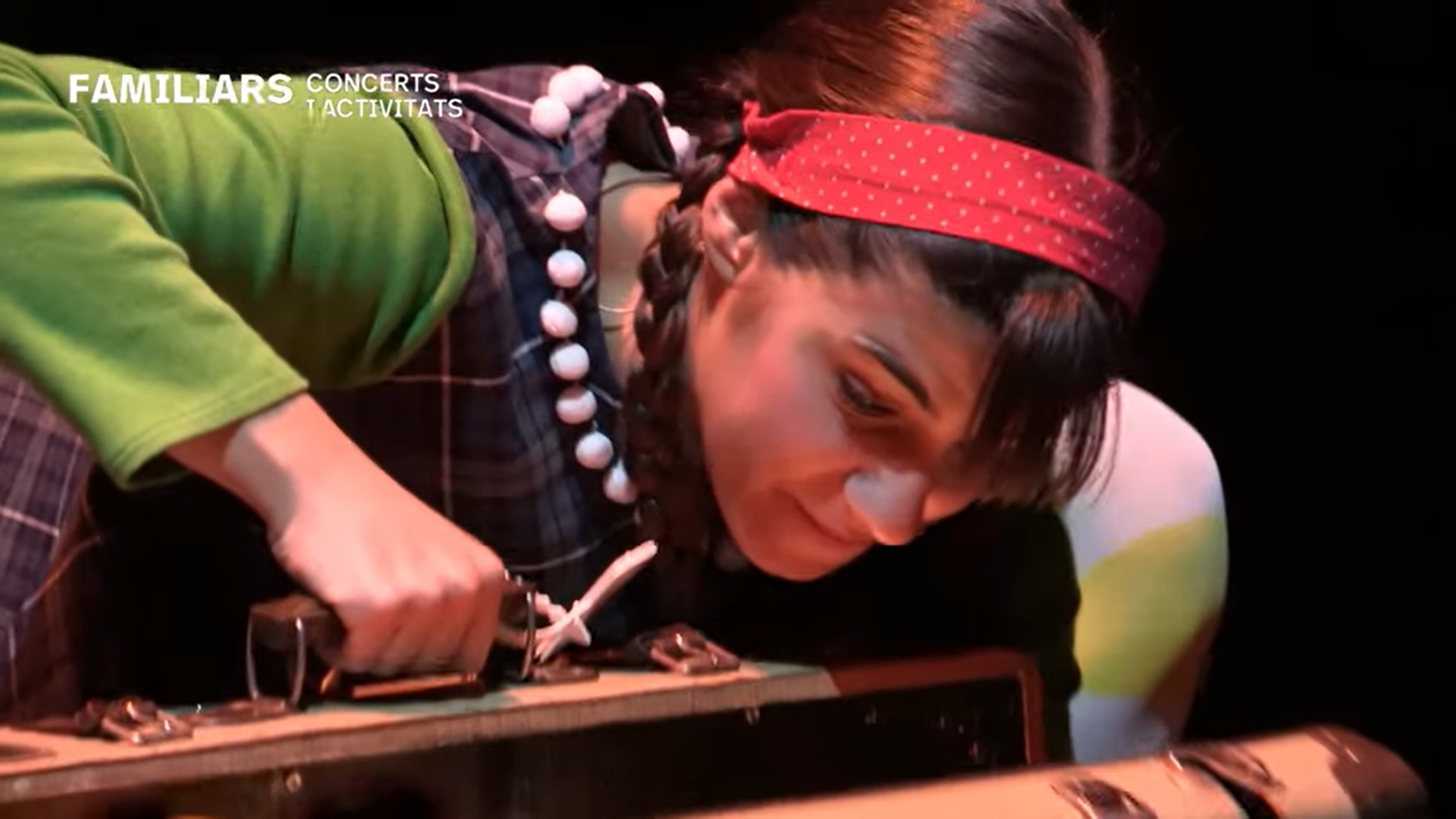 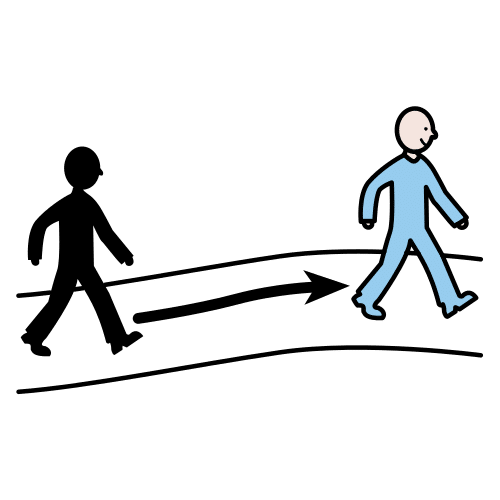 EL CONCERT COMENÇA AMB UNA BALLARINA I 3 MÚSICS TOCANT ENTRE EL PÚBLIC.
8
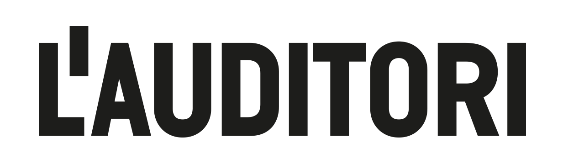 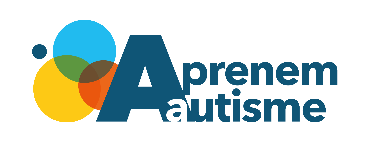 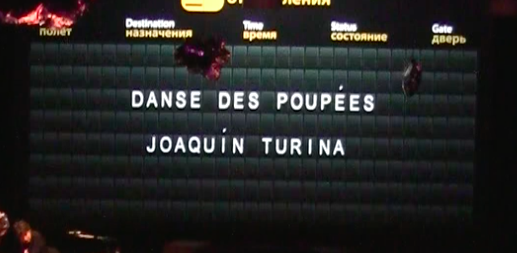 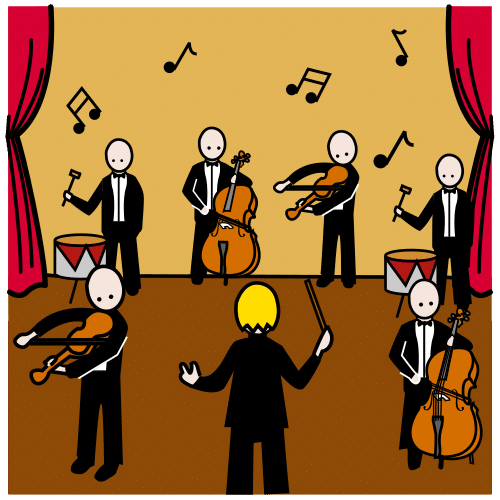 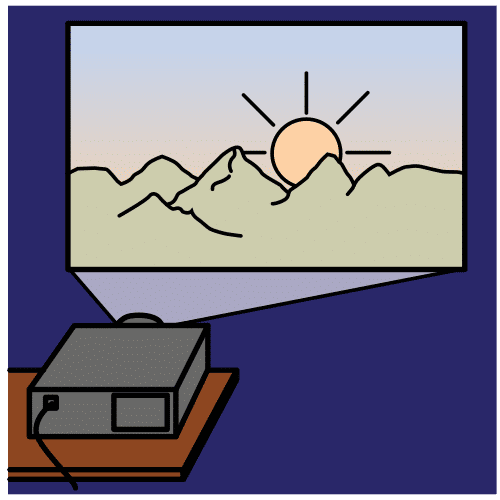 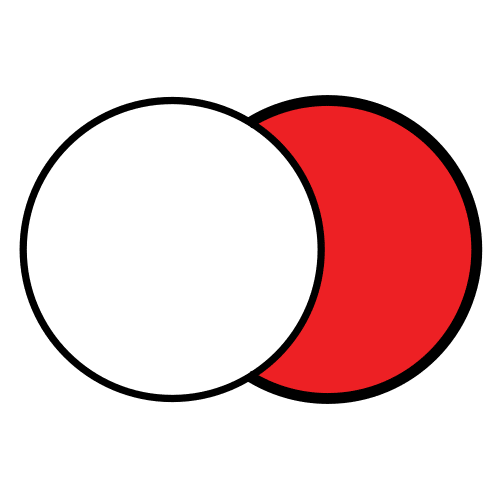 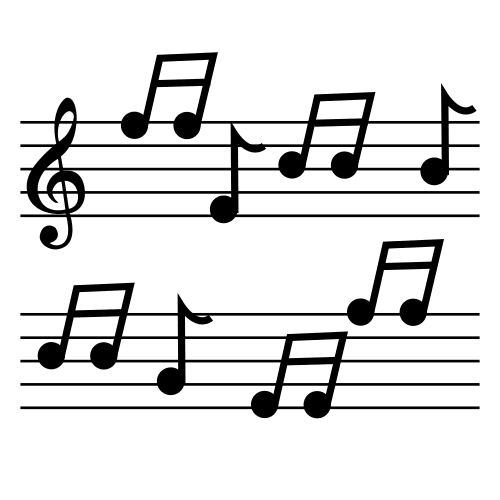 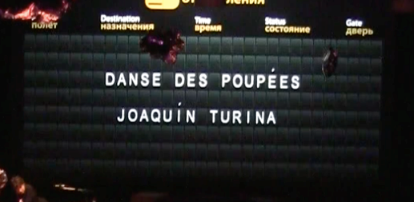 DARRERA DELS MÚSICS ES PROJECTEN ELS NOMS DE LES CANÇONS.
9
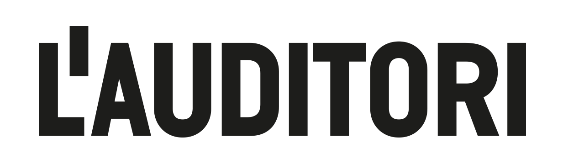 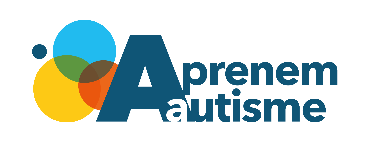 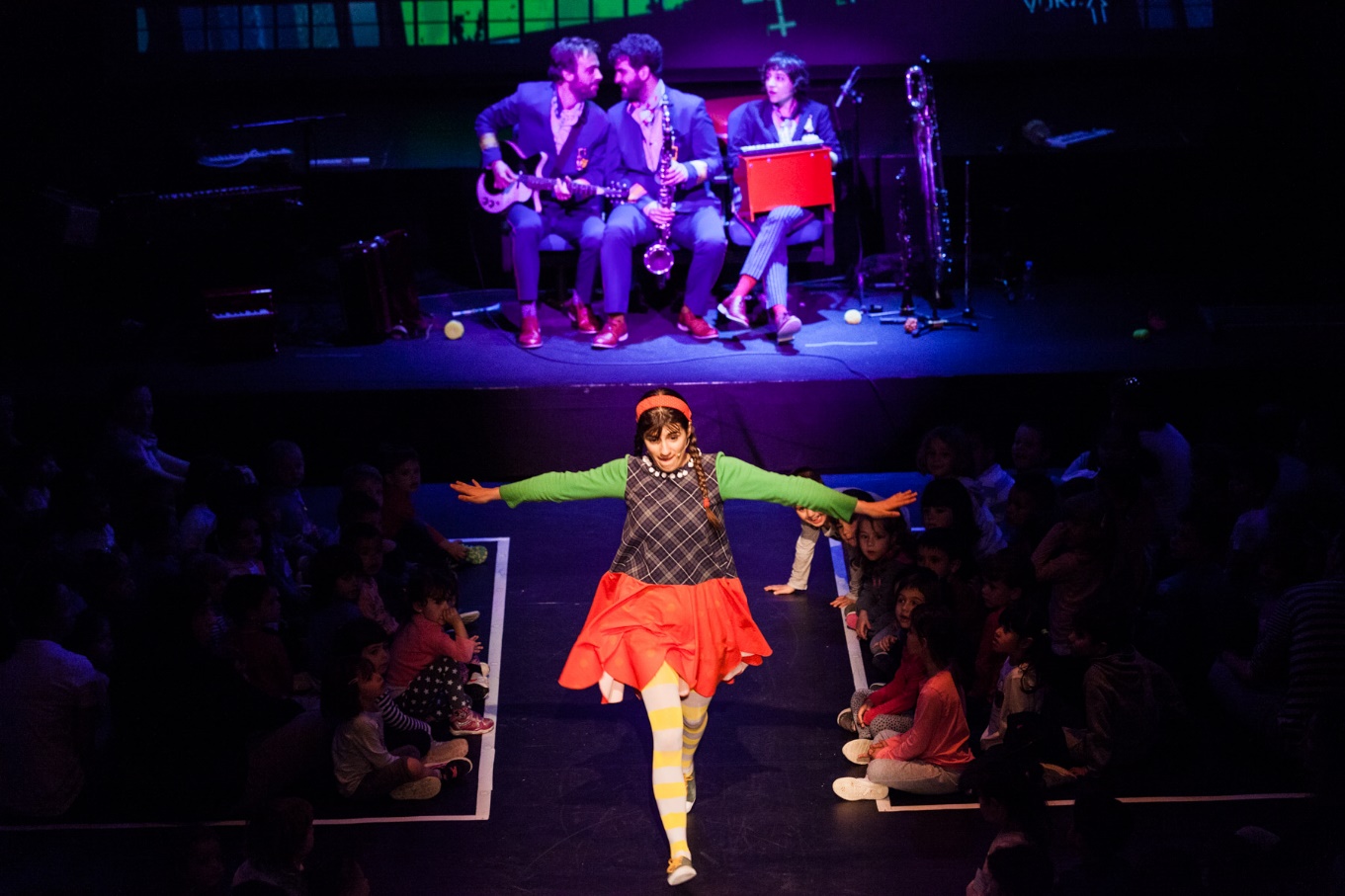 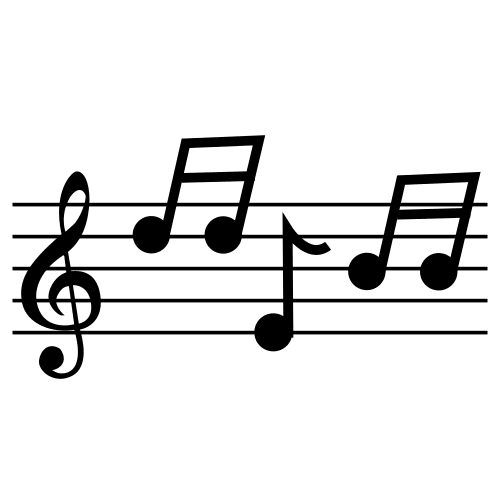 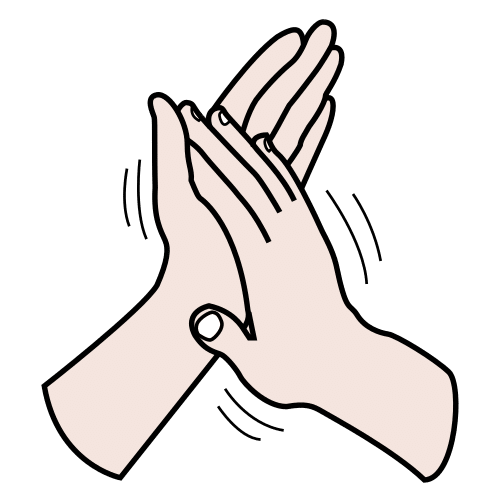 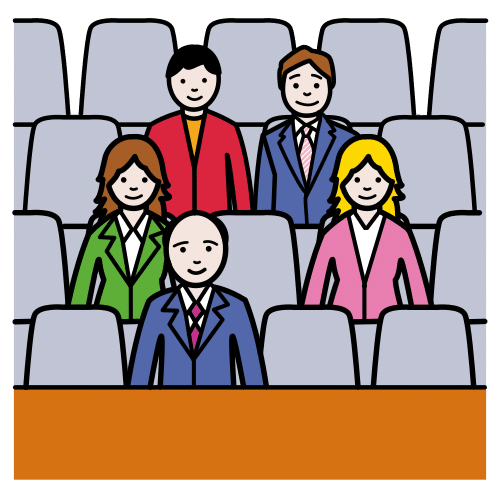 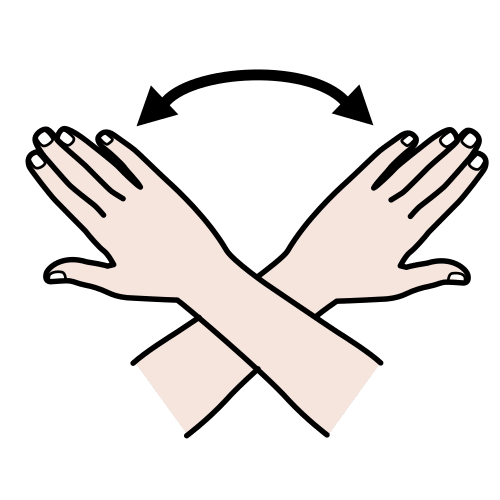 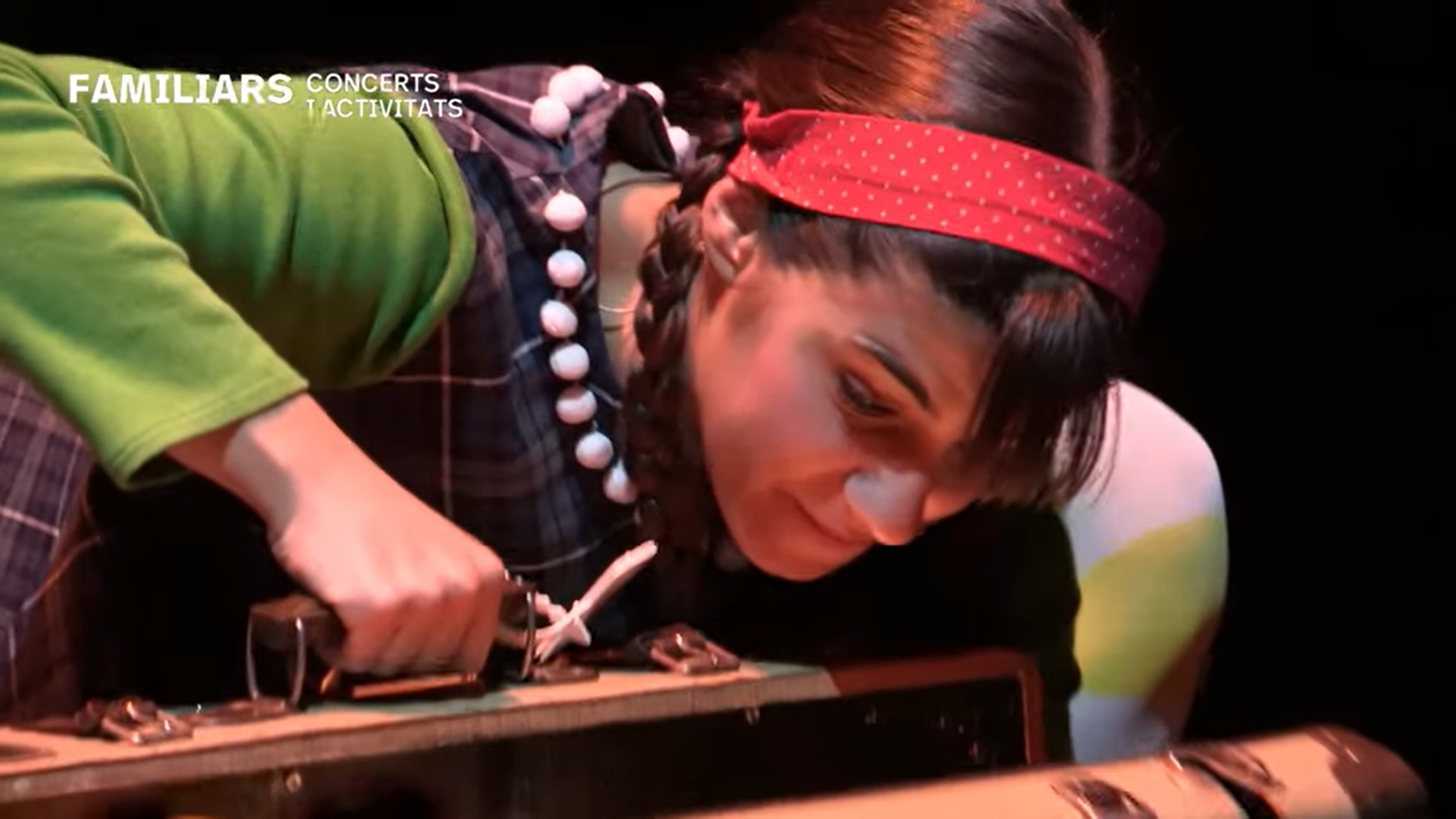 QUAN ACABA LA CANÇÓ ALLEGRETTO, L’INTÈRPRET I EL PÚBLIC APLAUDEIXEN.
10
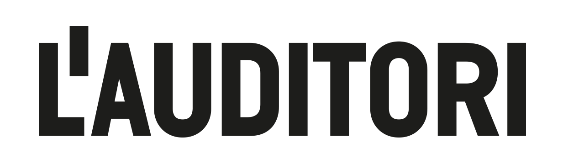 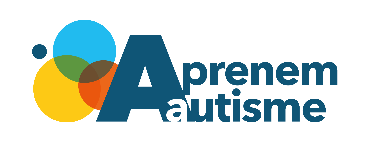 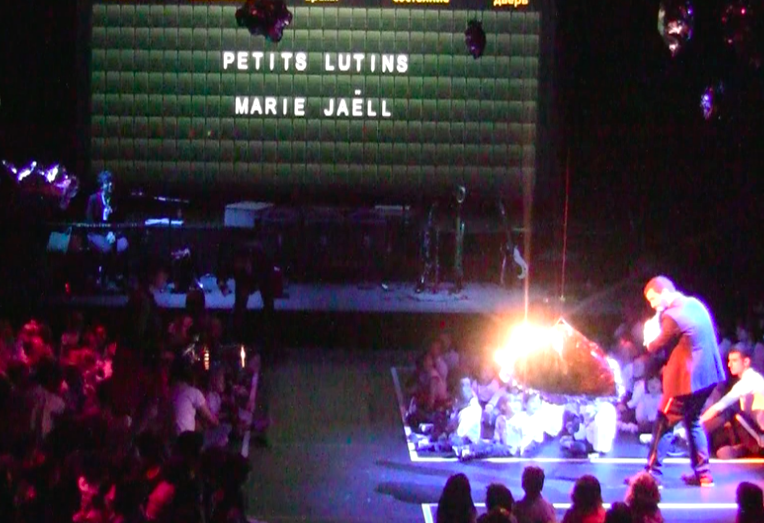 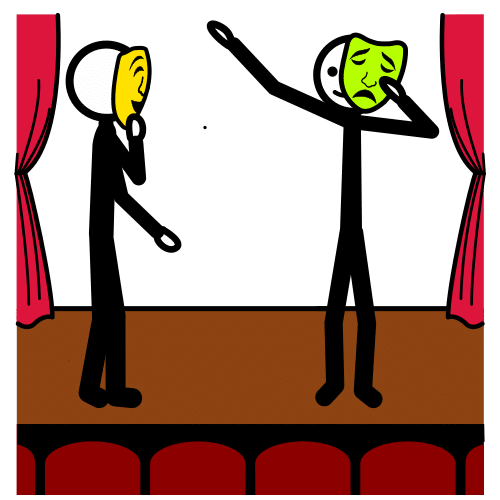 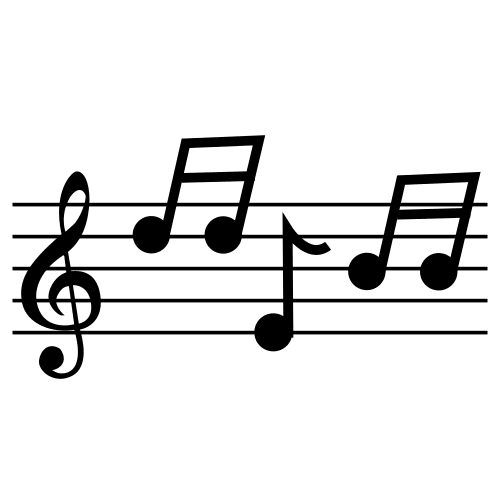 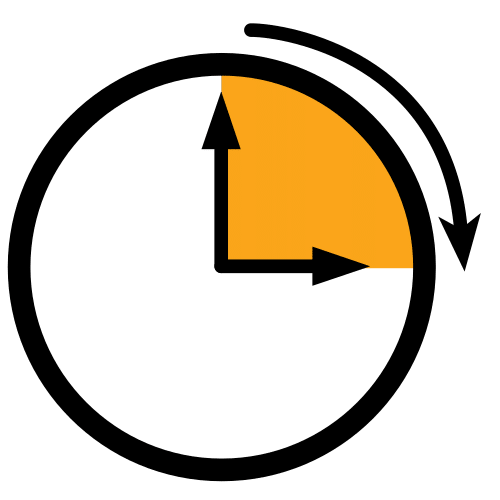 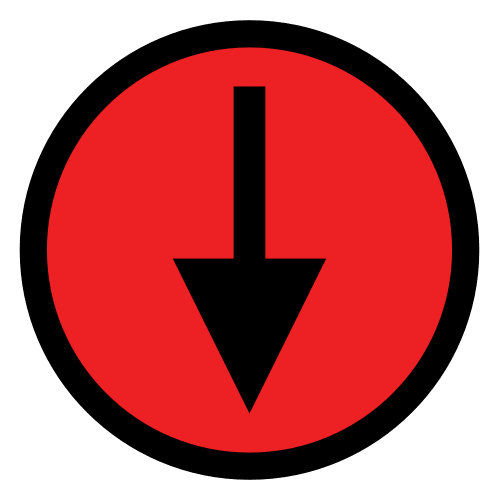 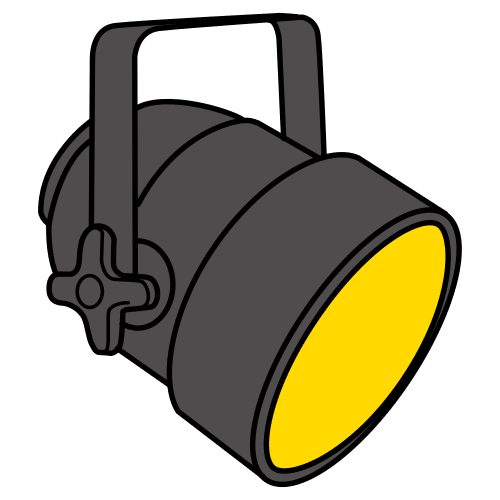 A LA CANÇÓ PETITS LUTINS HI HA UN FOCUS DE LLUM DURANT L’ACTUACIÓ.
11
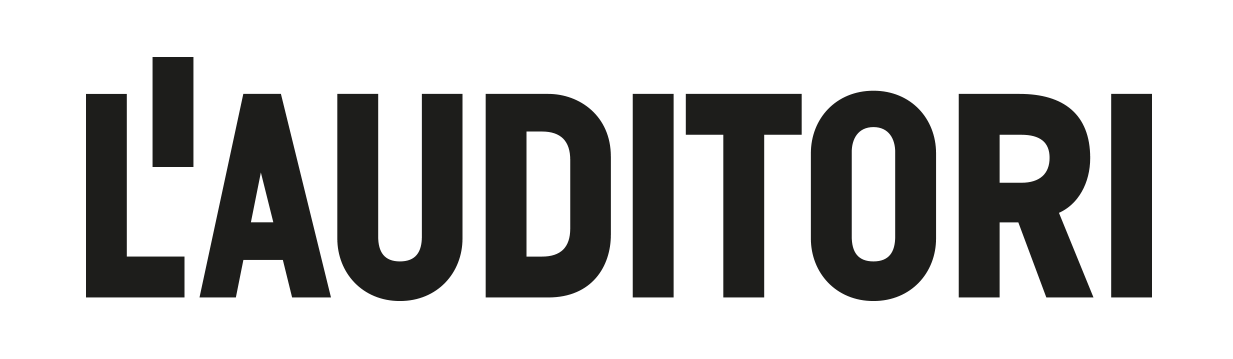 AQUESTA GUIA HA ESTAT CREADA  PER
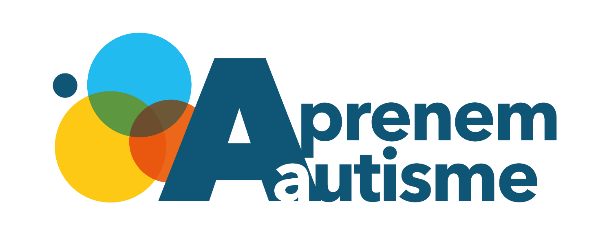 Els símbols pictogràfics utilitzats són propietat del Govern d’Aragó i han sigut creats per Sergio Palao per ARASAAC (http://arasaac.org) que els distribueix sota llicència Creative Commons (BY-NC-SA). Autor: CRAB Fundació i Aprenem autisme.
12